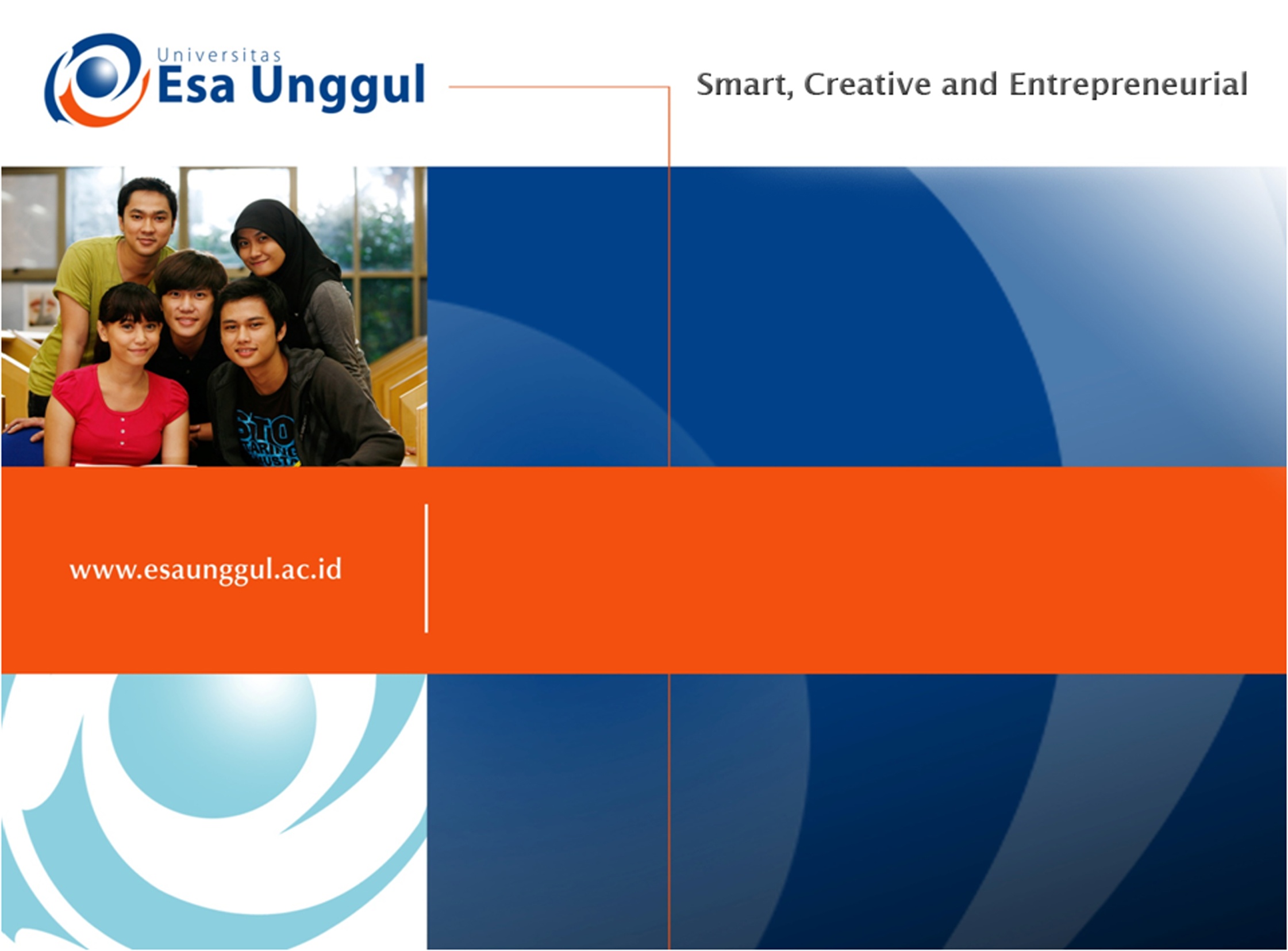 VARIABEL, TIPE DATA DAN OPERATOR
PERTEMUAN - 9
NOVIANDI
PRODI MIK | FAKULTAS ILMU-ILMU KESEHATAN
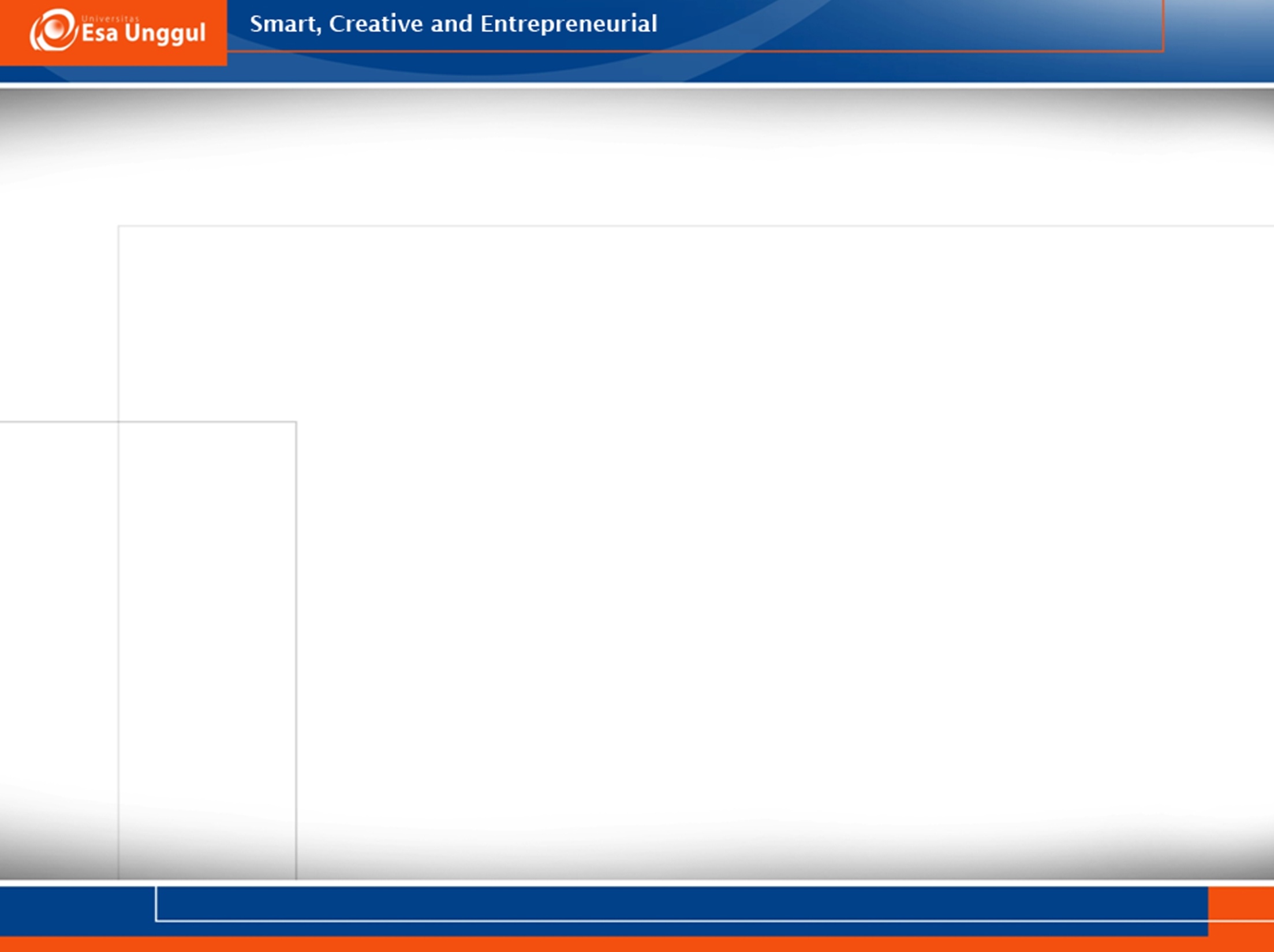 POKOK BAHASAN
Variabel
Tipe Data
Operator
TUJUAN BELAJAR
Memahami penggunaan variabel 
Memahami jenis-jenis tipe data
Memahami penggunaan operator
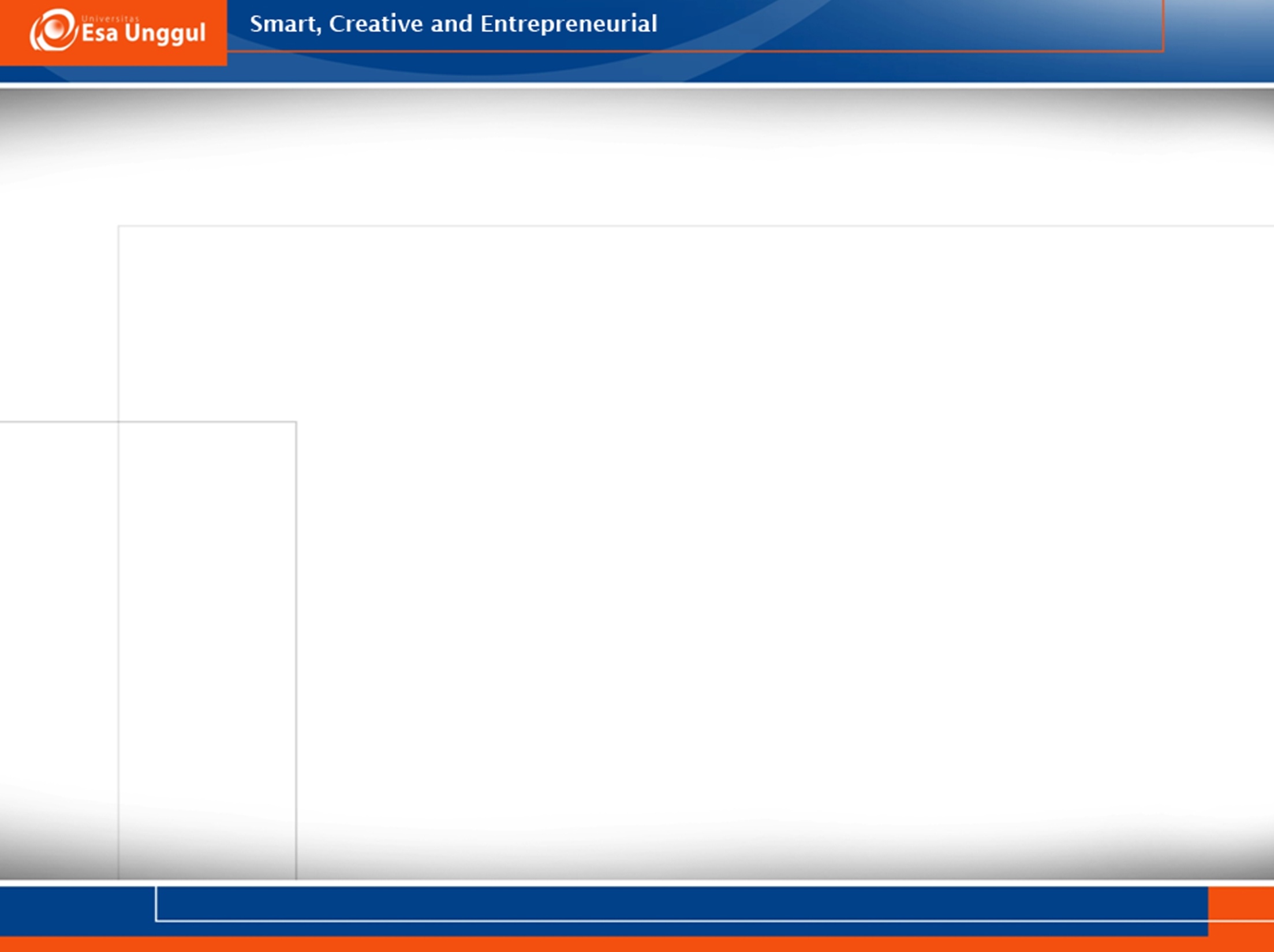 VARIABEL
Variabel adalah nama atau simbol yang digunakan untuk mewakili 
	suatu nilai.Suatu variabel mempunyai nama dan 	menyimpan tipe data yang merupakan jenis data variabel.
Aturan penamaan variabel
Harus dimulai dengan sebuah huruf 
Tidak lebih dari 255 karakter 
Tidak boleh sama dengan nama statement, fungsi, metode, objek, dan sebagainya yang merupakan bahasa dari Visual BASIC. 
Tidak boleh ada spasi, tanda titik(.), tanda seru(!), atau karakter @, &, $, dan #.
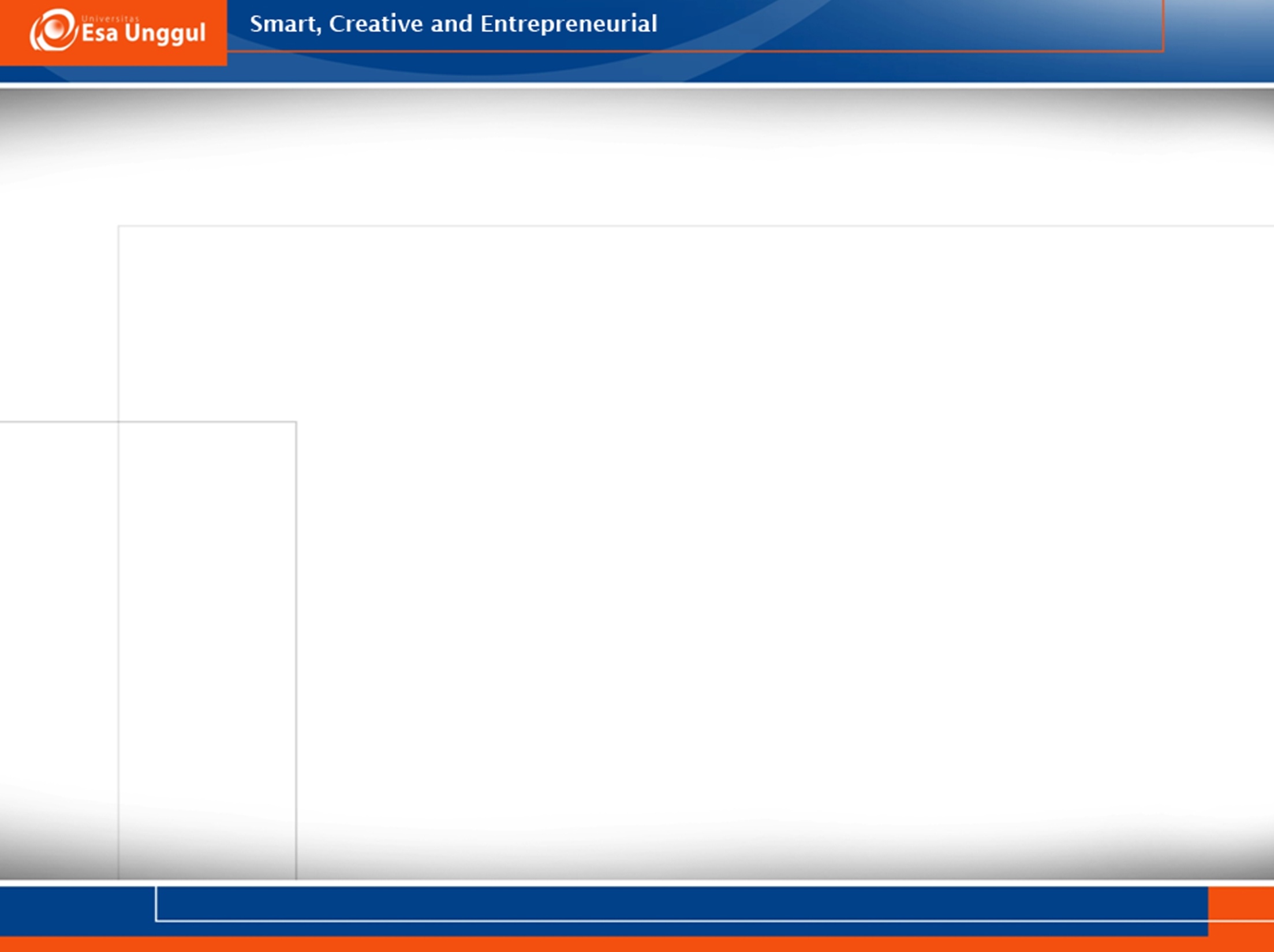 Deklarasi variabel dapat dituliskan dengan urutan sebagai berikut: 
	Public <nama_variabel> As <Tipe_Data> 
Atau 
	Dim <nama_variabel> As <Tipe_Data>
Contoh : 
Public Angka1 As Integer 
Dim Nama As String
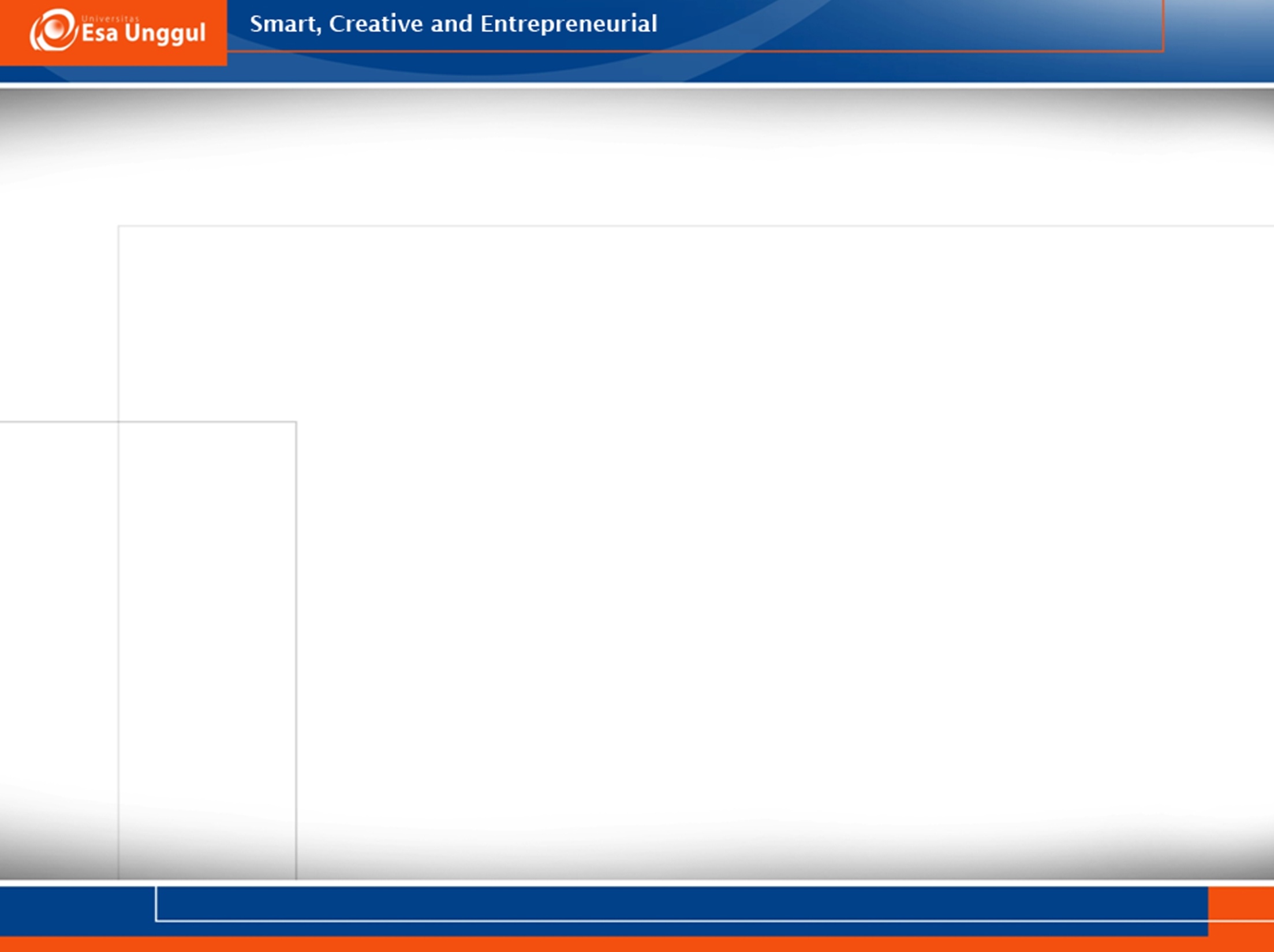 TIPE DATA
Tipe data adalah jenis data yang disimpan dalam variabel.
Tipe data untuk visual BASIC adalah :
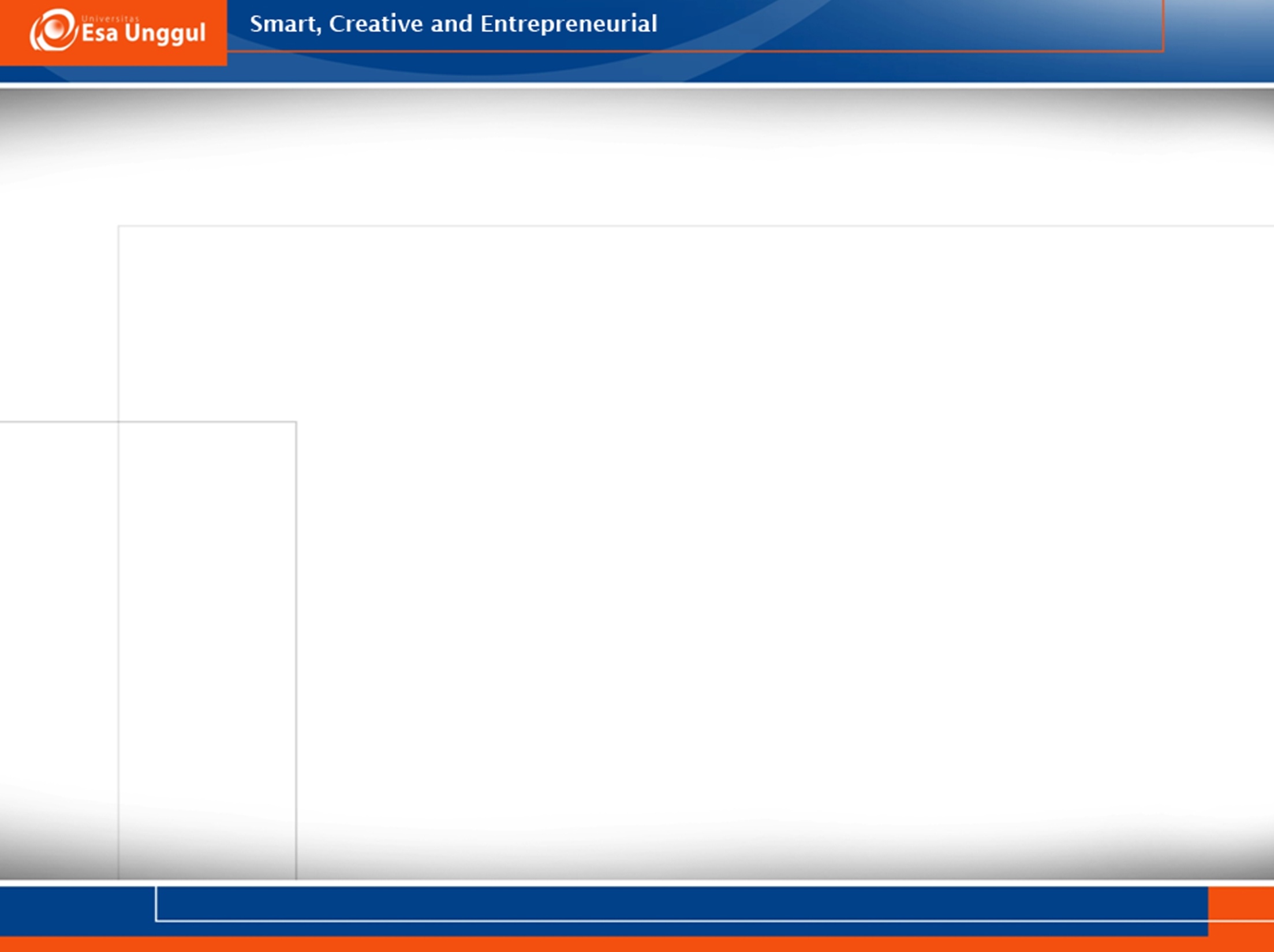 Tipe Data String: 
Digunakan untuk menyimpan data berbentuk karakter. 
Panjang maksimal karakter yang dapat disimpan adalah 65.400 karakter. 
Penulisan data dengan tipe ini diawali dan diakhiri dengan tanda petik (“)

Contoh:
	Dim Nama As String
	Nama = “Dewi”

Tipe Data Logika (Boolean)
Melakukan pengetesan logika.
Data dengan tipe data ini hanya dapat bernilai benar (True) atau salah (False)

Contoh:
	Dim Nama As String
	Nama = “Dewi”
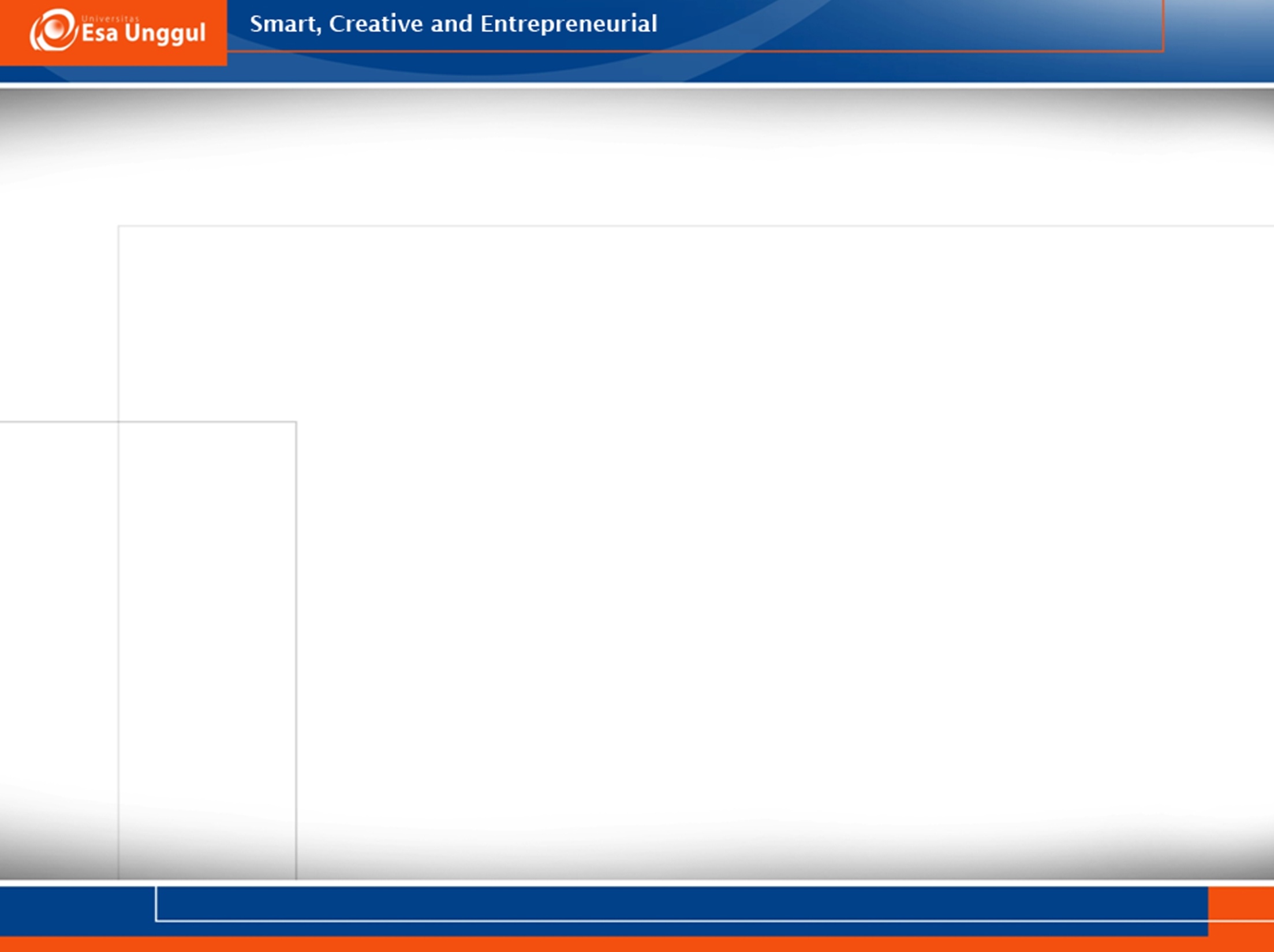 Konstanta
Konstanta adalah suatu nilai konstan yang tidak berubah. Seperti halnya variabel, konstanta dapat diberi nama dimana aturan penamaannya sama dengan variabel.

Contoh:   
Const A = 10
Operator
Operator Pemberi Nilai
	Deklarasi pemberian nilai pada Visual Basic = Bahasa 	BASIC yaitu menggunakan operator sama dengan (=)

	Contoh:   
a = 24
Nama = “Angga Zubir”
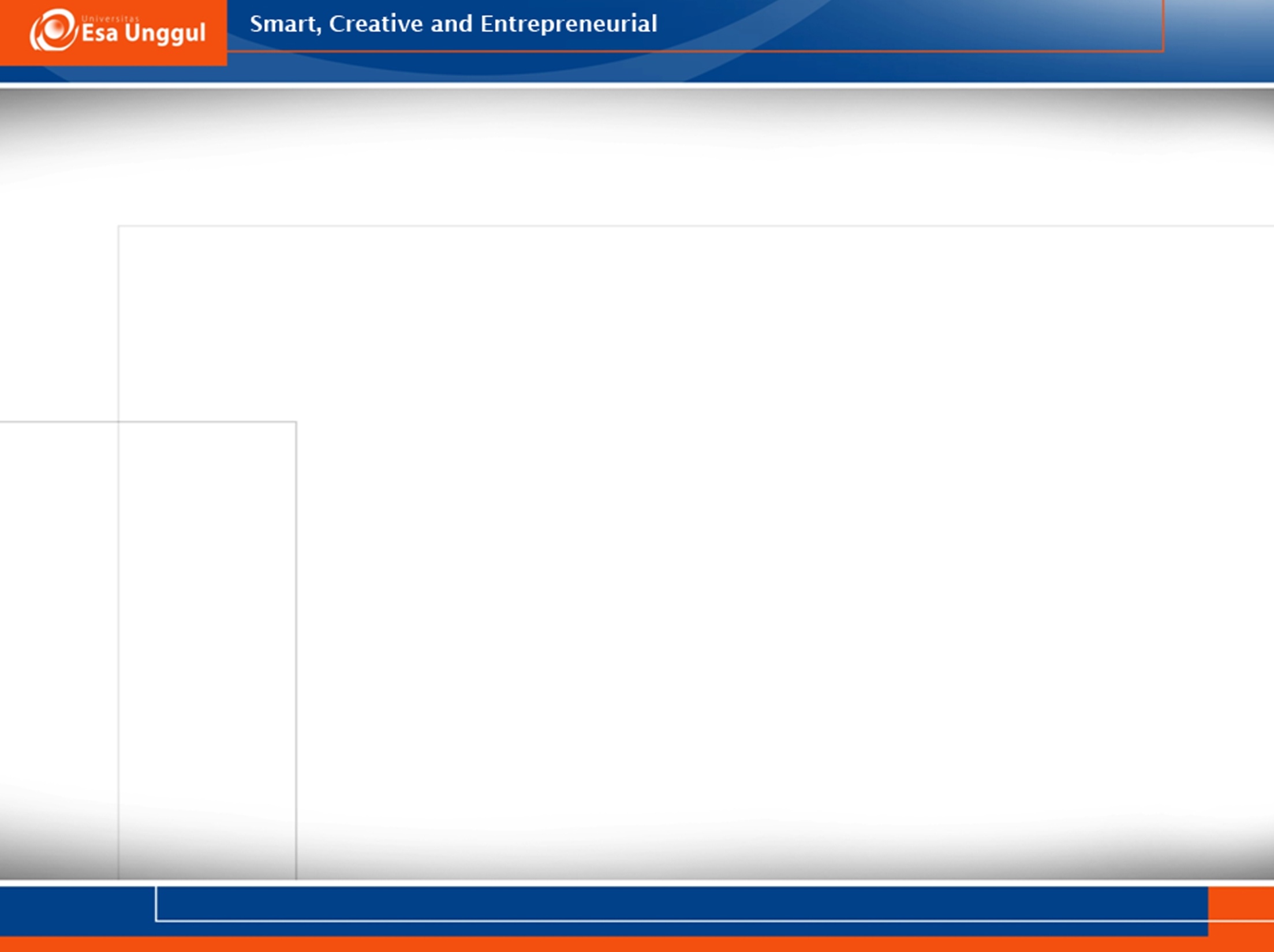 Operator Aritmatika










Operator Boolean
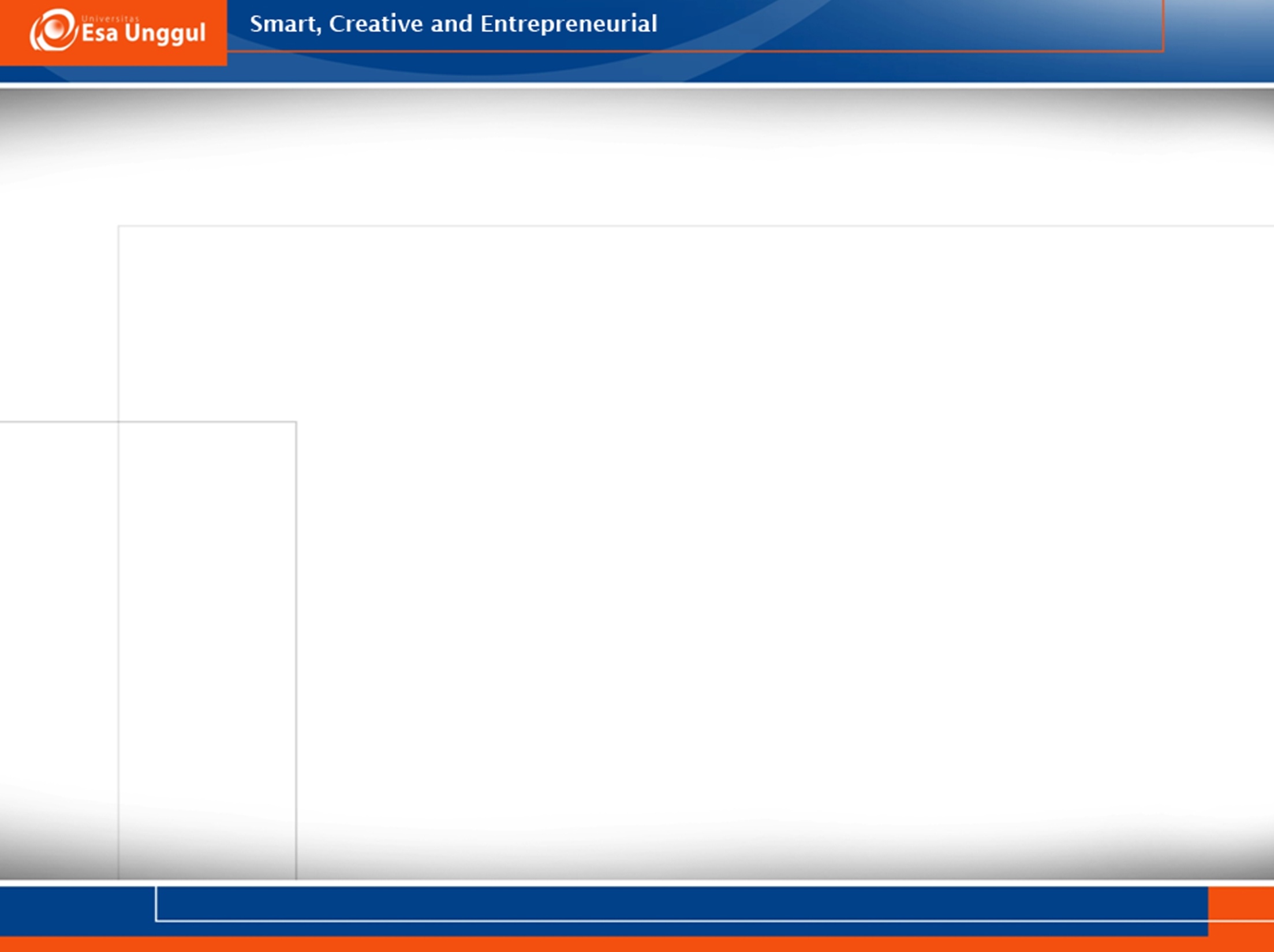 Operator pembanding
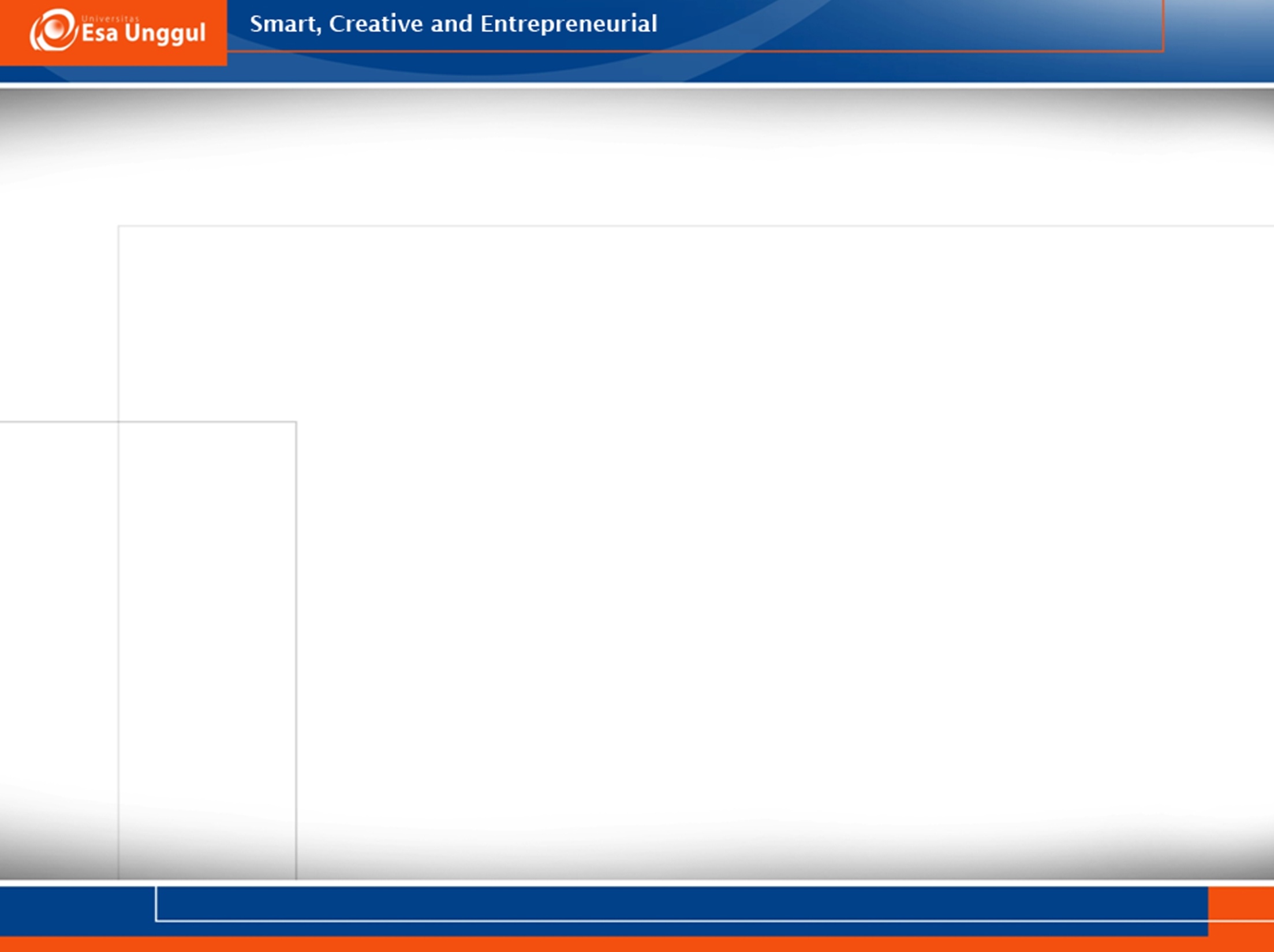 Derajat Operator
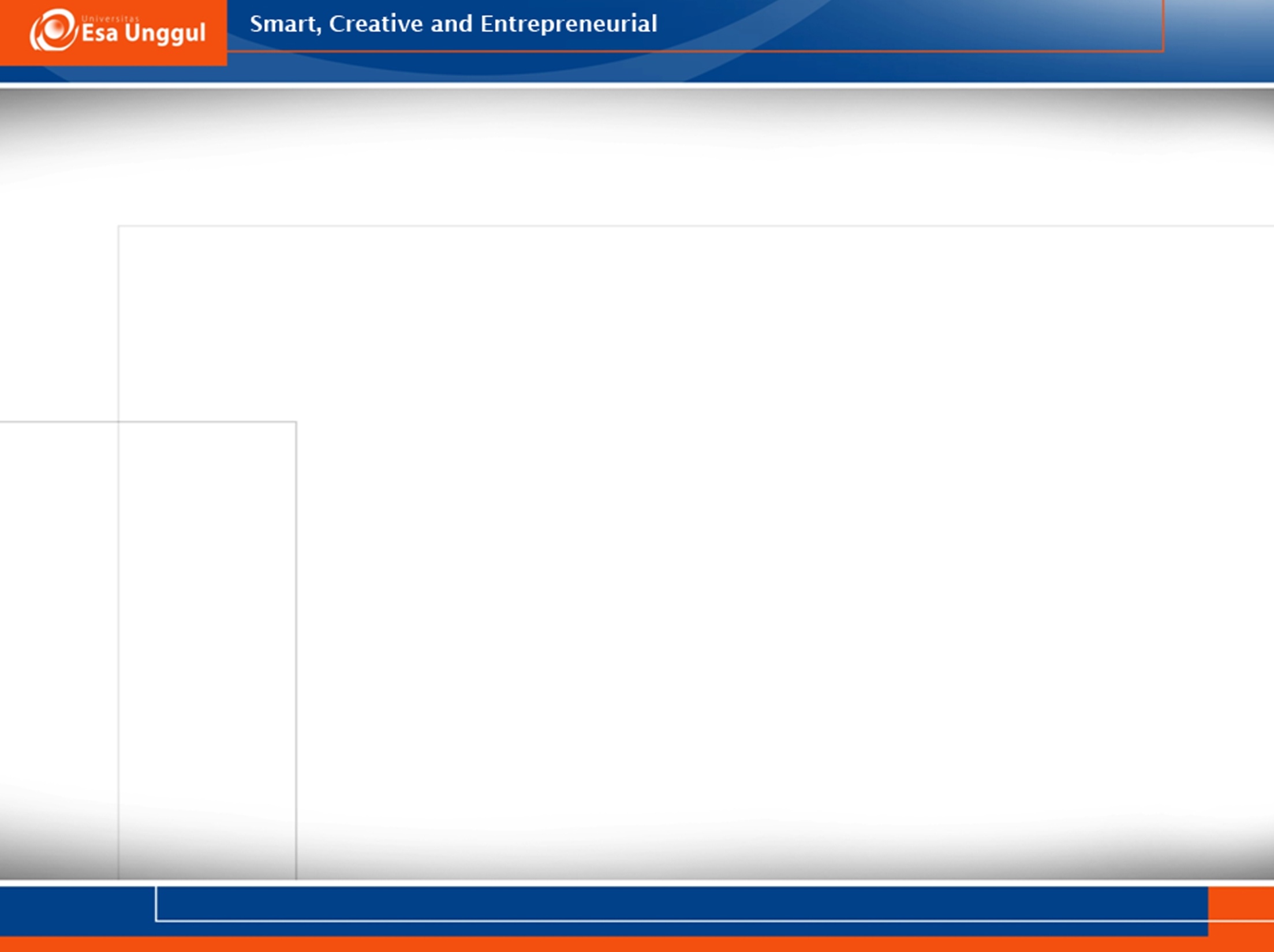 DAFTAR PUSTAKA
Updi, F. 2017. Modul Pemrograman Visual
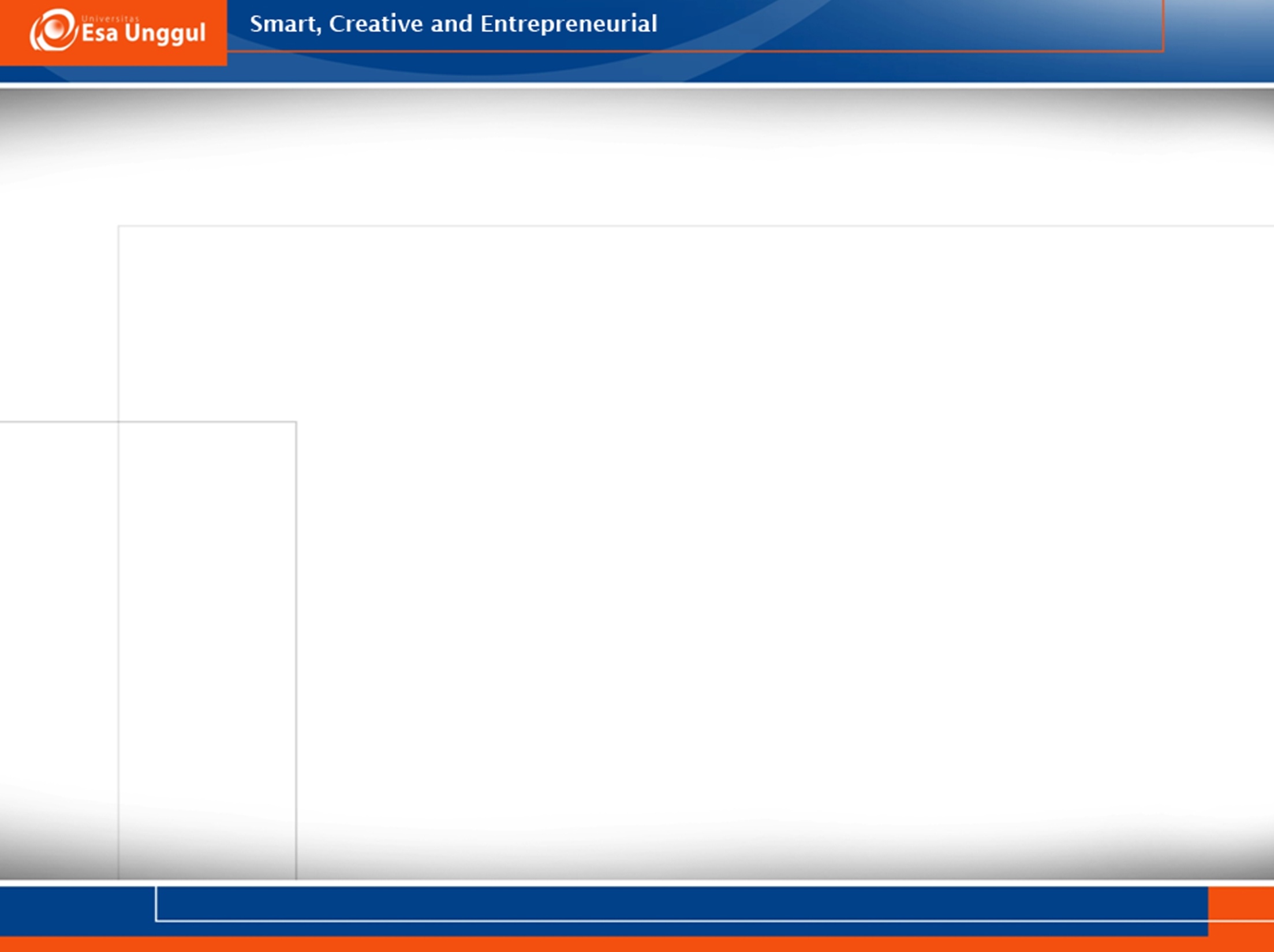 Terima Kasih